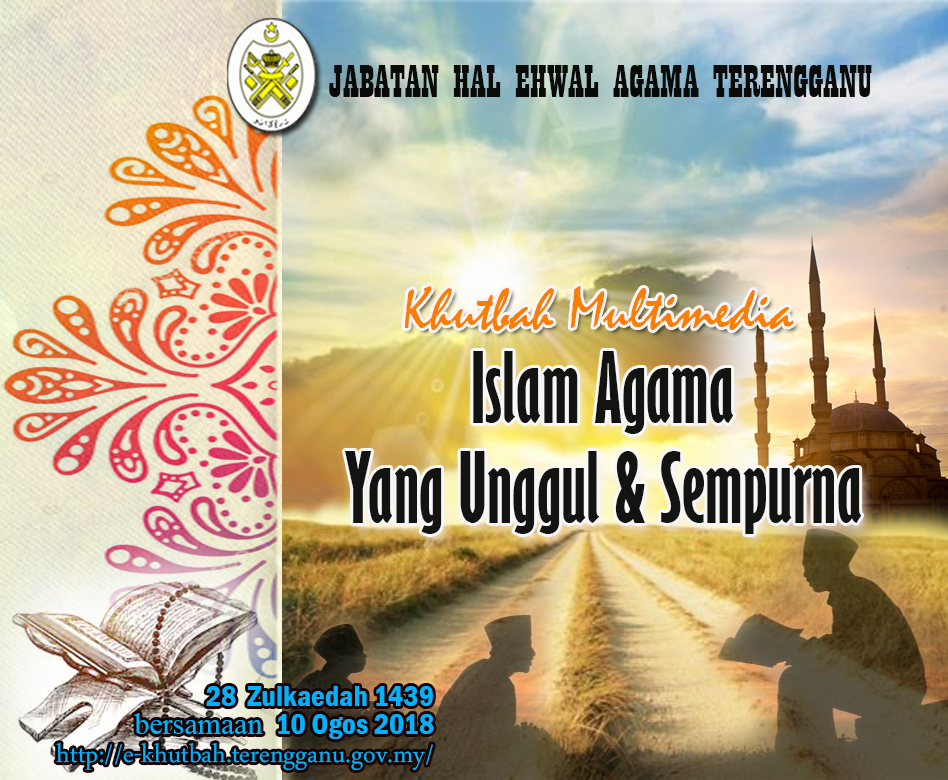 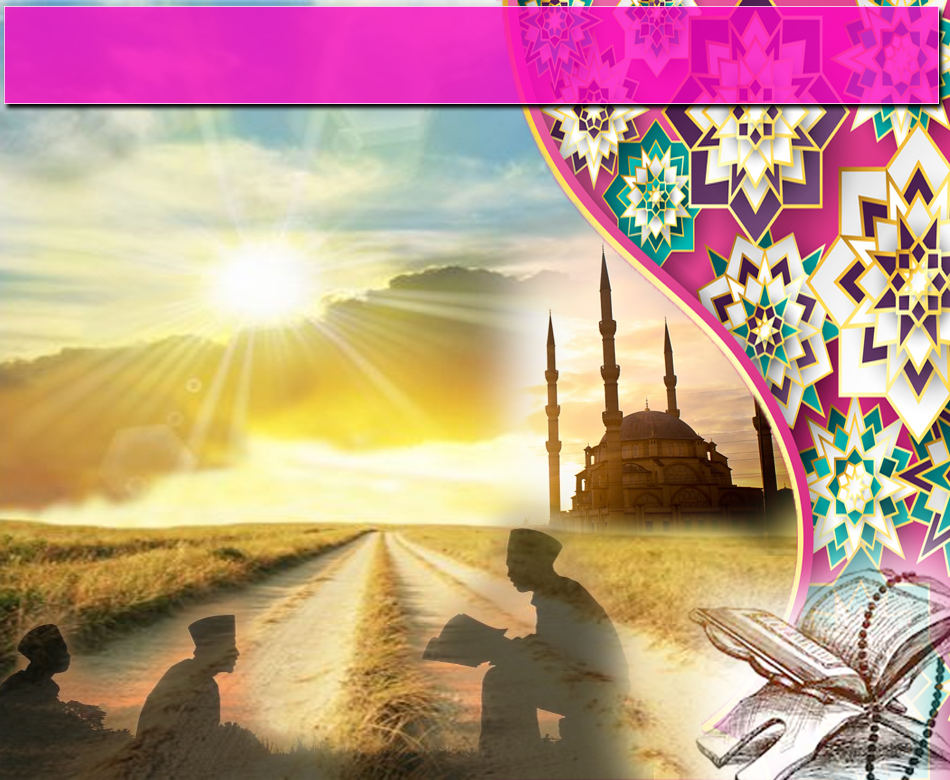 Pujian Kepada Allah S.W.T.
الْحَمْدُ للهِ
Segala puji-pujian hanya bagi Allah S.W.T.
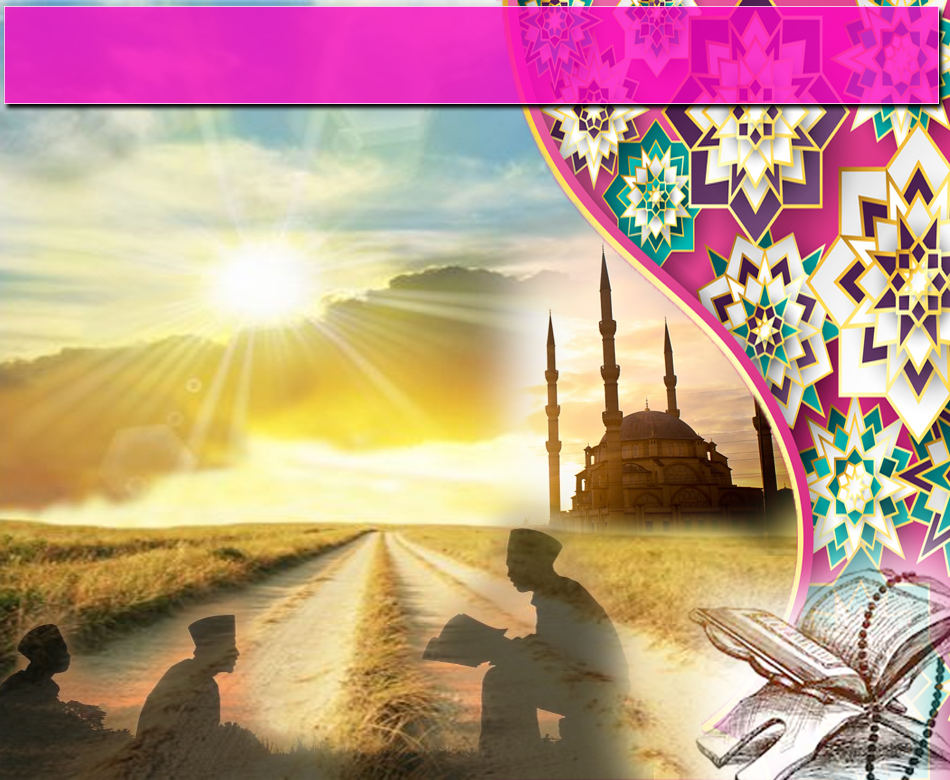 Syahadah
أَشْهَدُ أَنْ لآ إِلَهَ إِلاَّ اللهُ وَحْدَهُ لاَ شَرِيْكَ لَهُ، وَأَشْهَدُ أَنَّ مُحَمَّدًا عَبْدُهُ وَرَسُوْلُهُ
Aku bersaksi  bahawa sesungguhnya tiada tuhan melainkan Allah Yang Maha Esa, tiada sekutu bagiNya dan juga aku  bersaksi bahawa nabi Muhammad S.A.W hambaNya dan rasulNya.
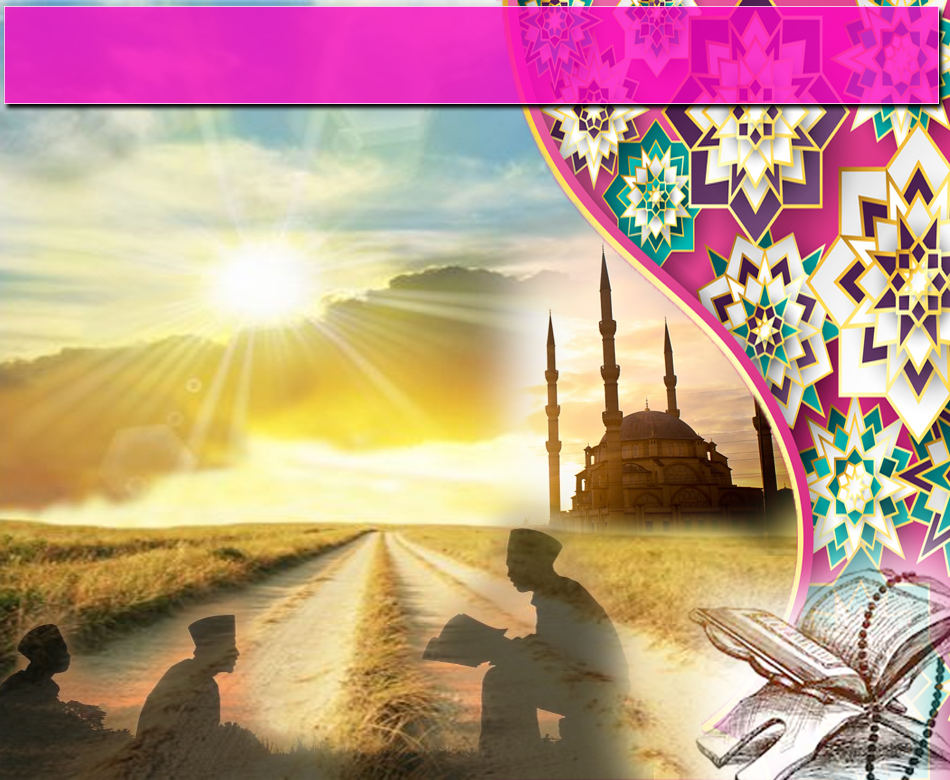 Selawat Ke Atas 
Nabi Muhammad S.A.W
اَللَّهُمَّ صَلِّ عَلَى سَيِّدِنَا مُحَمَّدٍ خَاتَمِ الأَنْبِيَاءِ وَالْمُرْسَلِيْنَ، وَعَلَى آله الطَيِّبِيْنَ، وَأَصْحَابِهِ الأَخْيَارِ أَجْمَعِيْنَ، 
وَمَنْ تَبِعَهُمْ بِإِحْسَانٍ إِلَى يَوْمِ الدِّيْنِ.
Ya Allah, Cucurilah rahmat dan sejahtera ke atas hambaMu dan rasulMu Nabi Muhammad S.A.W dan ke atas keluarganya dan para sahabatnya, dan para pengikut Baginda yang baik sehingga hari pembalasan.
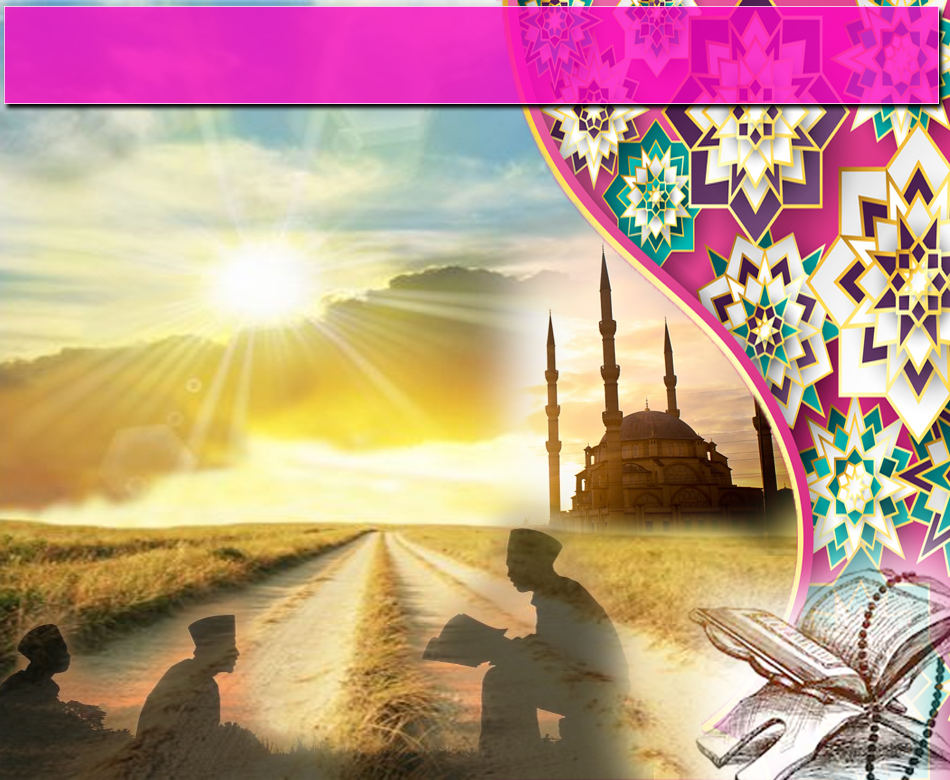 Pesanan Taqwa
اتَّقُوْا اللهَ حَقَّ تُقَاتِهِ وَلاتَمُوْتُنَّ إِلَّا وَأَنْتُمْ مُسْلِمُوْنَ.
Bertaqwalah kepada Allah sebenar-benarnya, dan janganlah kamu mati melainkan dalam keadaan Islam.
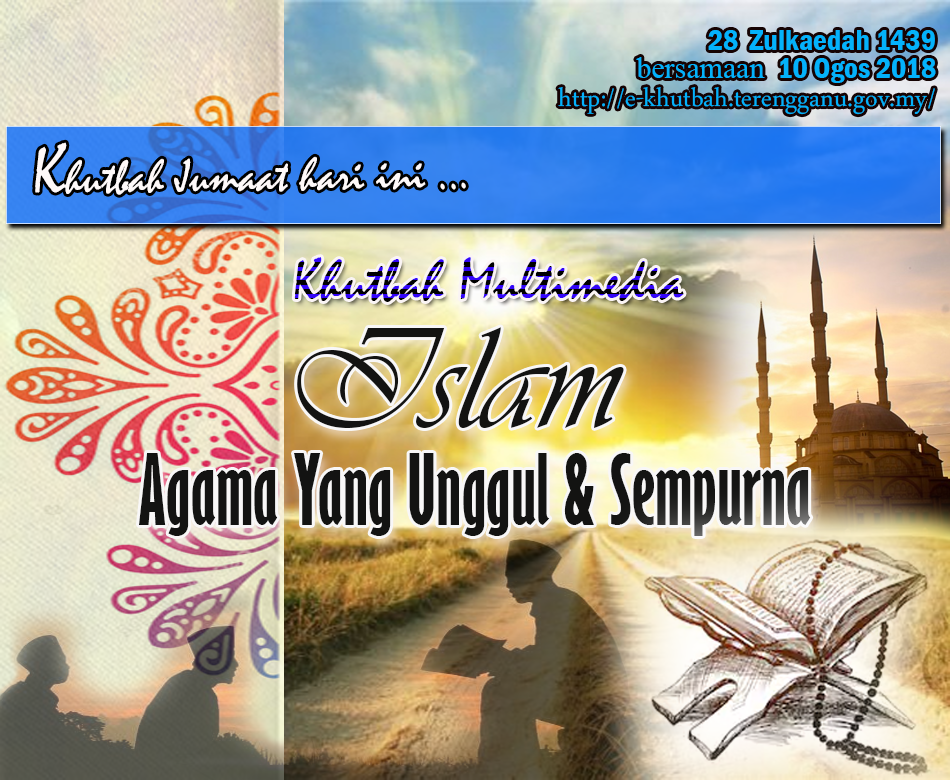 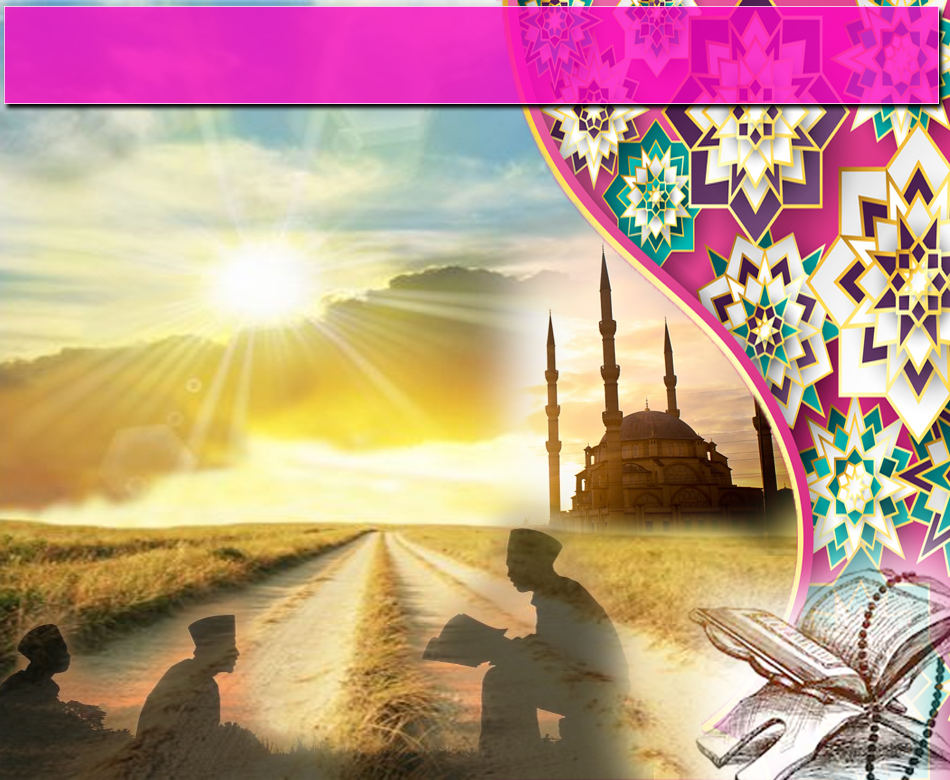 Penyebaran Agama Islam ke seluruh dunia
Agama mulia, lengkap dan sempurna
Dakwah Islam terus tersebar dan berkembang walaupun berliku dan sukar
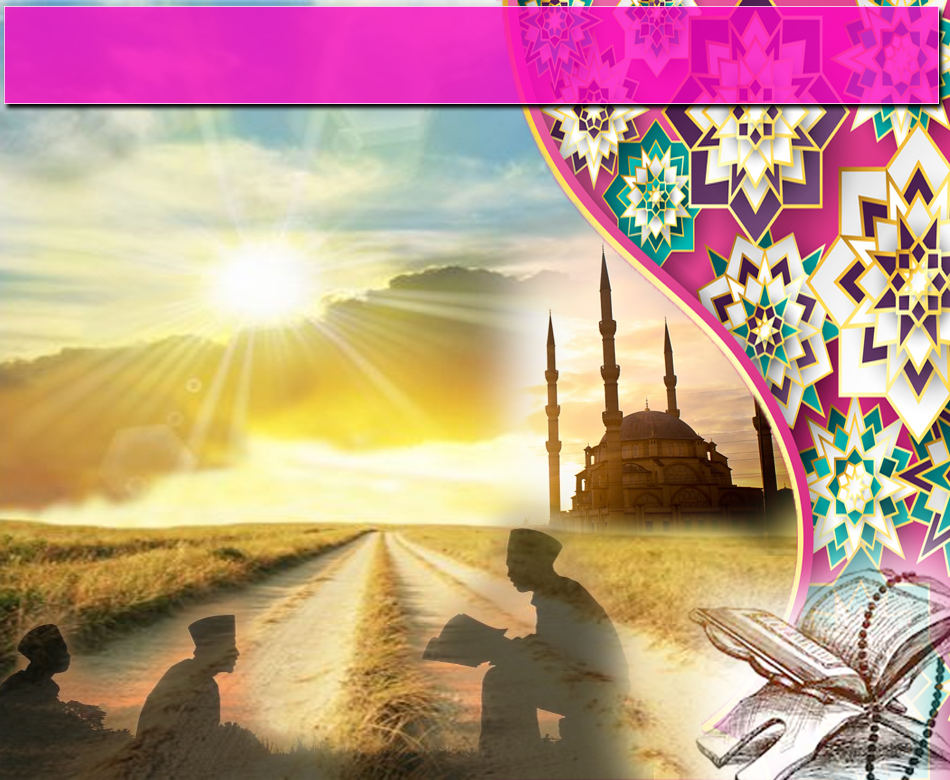 Kewajipan mempelajari Ajaran Islam
Pegangan Islam tumbuh dari lubuk hati
Keimanan semata-mata keturunan, akan mudah menjadi rapuh dan tergugat
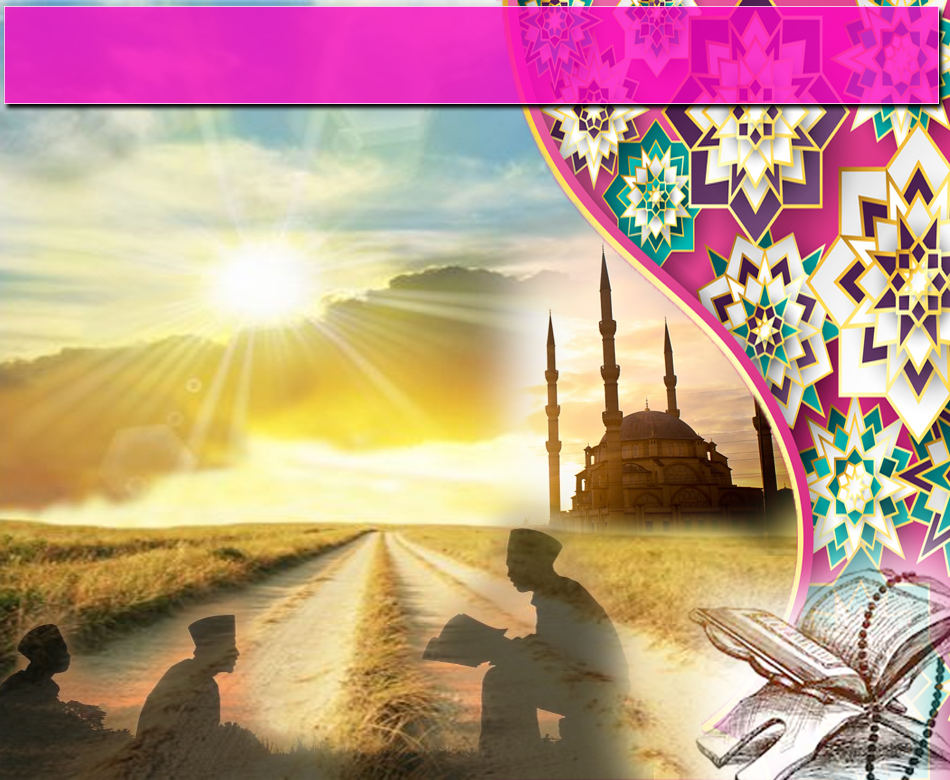 Firman Allah dalam 
Surah Al Ibrahim: Ayat 24 dan 25
أَلَمْ تَرَ كَيْفَ ضَرَبَ اللَّهُ مَثَلًا كَلِمَةً طَيِّبَةً كَشَجَرَةٍ طَيِّبَةٍ أَصْلُهَا ثَابِتٌ وَفَرْعُهَا فِي السَّمَاءِ. تُؤْتِي أُكُلَهَا كُلَّ حِينٍ بِإِذْنِ رَبِّهَا ۗ وَيَضْرِبُ اللَّهُ الْأَمْثَالَ لِلنَّاسِ لَعَلَّهُمْ يَتَذَكَّرُونَ.
“Tidakkah engkau melihat bagaimana Allah mengemukakan satu perbandingan, iaitu kalimah yang baik adalah sebagai sebatang pohon yang baik, yang akar tunjangnya tetap teguh, dan cabang pucuknya menjulang ke langit. Ia mengeluarkan buahnya pada setiap masa dengan izin Tuhannya. Dan Allah membuat perbandingan itu untuk manusia, supaya mereka beringat”.
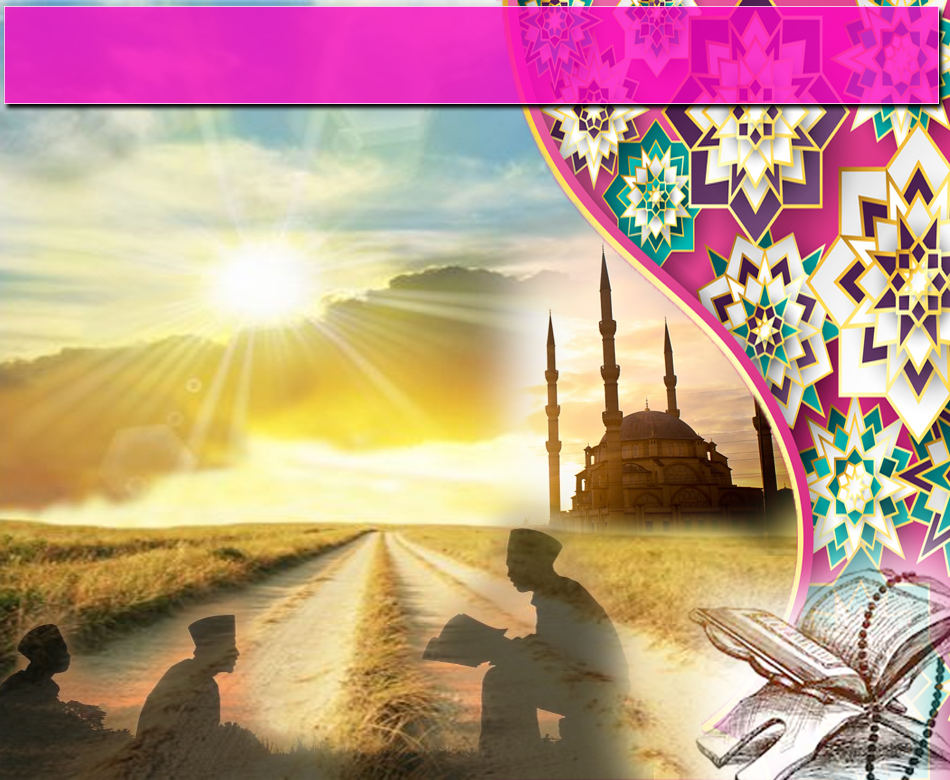 Muslim yang beriman dan beramal Soleh
Pohon yang boleh berteduh
Menikmati buah
Manfaat dari daun, bunga, akar dan kayu
Islam - cara hidup yang lengkap dan mampu menyelamatkan kehidupan kita di dunia dan di akhirat.
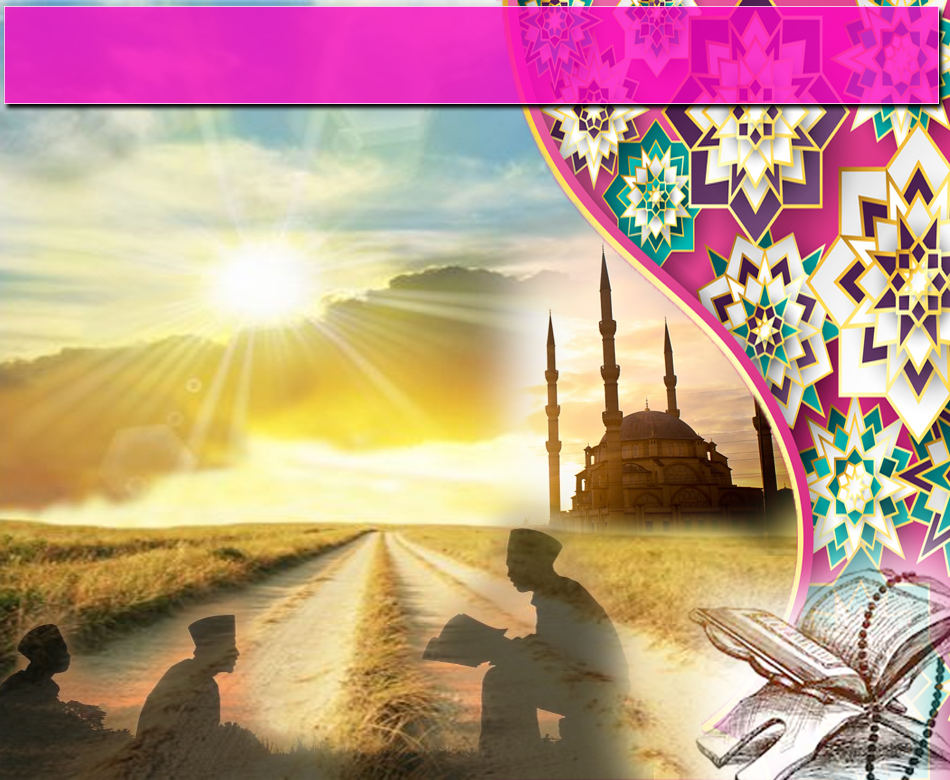 Islam Mengatur Kesempurnaan Kehidupan
1.
Islam itu datang dari Allah dan bukan ciptaan manusia.
Surah Ali Imran, ayat 19:
إِنَّ الدِّينَ عِندَ اللَّهِ الْإِسْلَامُ ۗ وَمَا اخْتَلَفَ الَّذِينَ أُوتُوا الْكِتَابَ إِلَّا مِن بَعْدِ مَا جَاءَهُمُ الْعِلْمُ بَغْيًا بَيْنَهُمْ ۗ وَمَن يَكْفُرْ بِآيَاتِ اللَّهِ فَإِنَّ اللَّهَ سَرِيعُ الْحِسَابِ
“Sesungguhnya agama (yang diredhai) disisi Allah hanyalah Islam. Tiada berselisih orang-orang yang telah diberi Al Kitab (Yahudi dan Nasrani) kecuali sesudah datang pengetahuan kepada mereka, kerana kedengkian (yang ada) di antara mereka. Barangsiapa yang kufur terhadap ayat-ayat Allah maka sesungguhnya Allah sangat cepat perhitungan-Nya”.
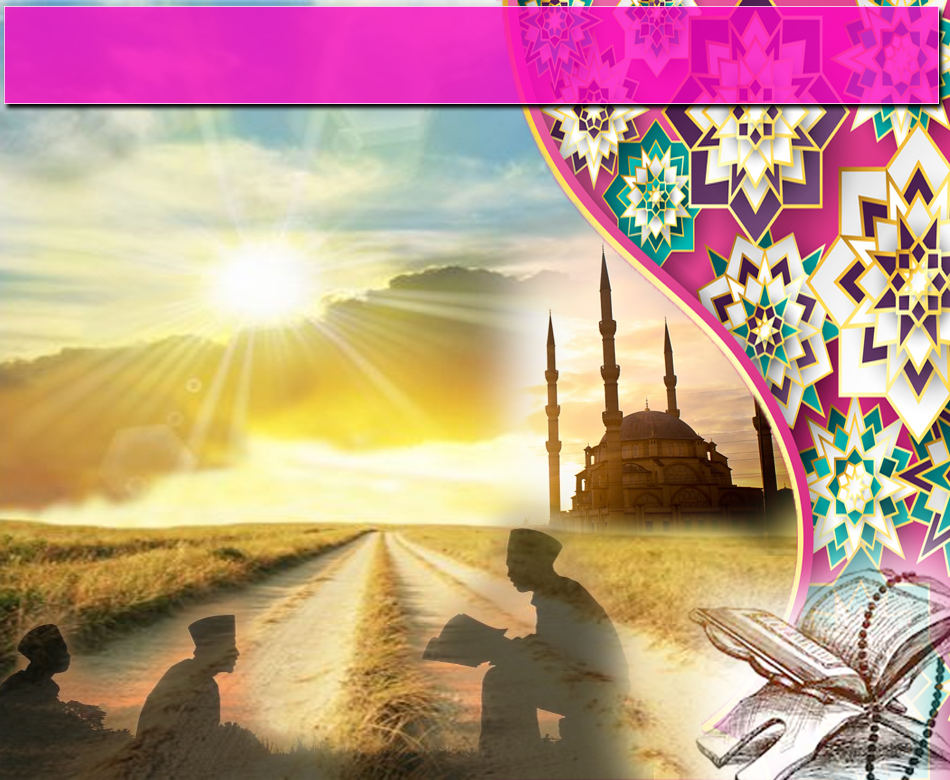 Islam Mengatur Kesempurnaan Kehidupan
Ajaran Islam adalah yang terunggul 
dan tidak akan ada sistem ciptaan manusia mampu menandinginya.
2.
Surah Al Isra’, ayat 88-89:
قُل لَّئِنِ اجْتَمَعَتِ الْإِنسُ وَالْجِنُّ عَلَىٰ أَن يَأْتُوا بِمِثْلِ هَٰذَا الْقُرْآنِ لَا يَأْتُونَ بِمِثْلِهِ وَلَوْ كَانَ بَعْضُهُمْ لِبَعْضٍ ظَهِيرًا . وَلَقَدْ صَرَّفْنَا لِلنَّاسِ فِي هَٰذَا الْقُرْآنِ مِن كُلِّ مَثَلٍ فَأَبَىٰ أَكْثَرُ النَّاسِ إِلَّا كُفُورًا .
“Katakanlah "Sesungguhnya jika manusia dan jin berkumpul untuk membuat yang serupa Al Quran ini, niscaya mereka tidak akan dapat membuat yang serupa dengan dia, sekalipun sebagian mereka menjadi pembantu bagi sebagian yang lain. Dan sesungguhnya Kami telah mengulang-ulang kepada manusia dalam      Al Quran ini tiap-tiap macam perumpamaan, tapi kebanyakan manusia tidak menyukai kecuali mengingkari (nya)”.
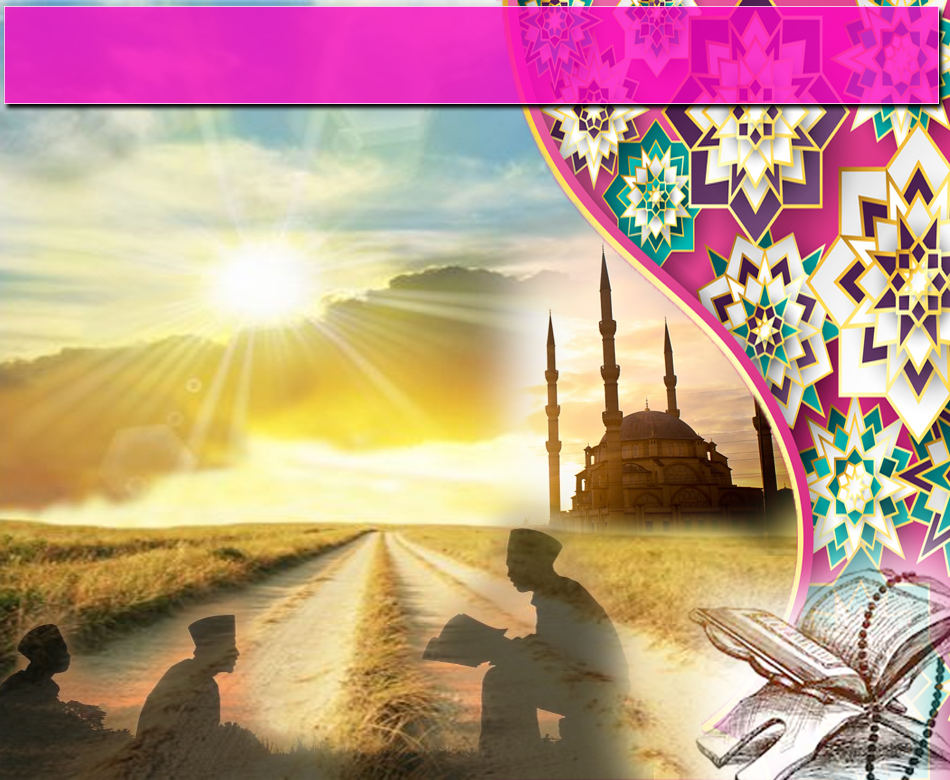 Islam Mengatur Kesempurnaan Kehidupan
Islam diturunkan untuk menyelamatkan kehidupan manusia daripada kerugian di dunia dan akhirat.
3.
Surah Ali Imran , ayat 85:
وَمَن يَبْتَغِ غَيْرَ الْإِسْلَامِ دِينًا فَلَن يُقْبَلَ مِنْهُ 
وَهُوَ فِي الْآخِرَةِ مِنَ الْخَاسِرِينَ
Dan siapa yang mencari selain Islam sebagai ‘Dien’ (sistem hidup), maka tidak akan diterima darinya dan di akhirat dia termasuk orang-orang yang rugi.
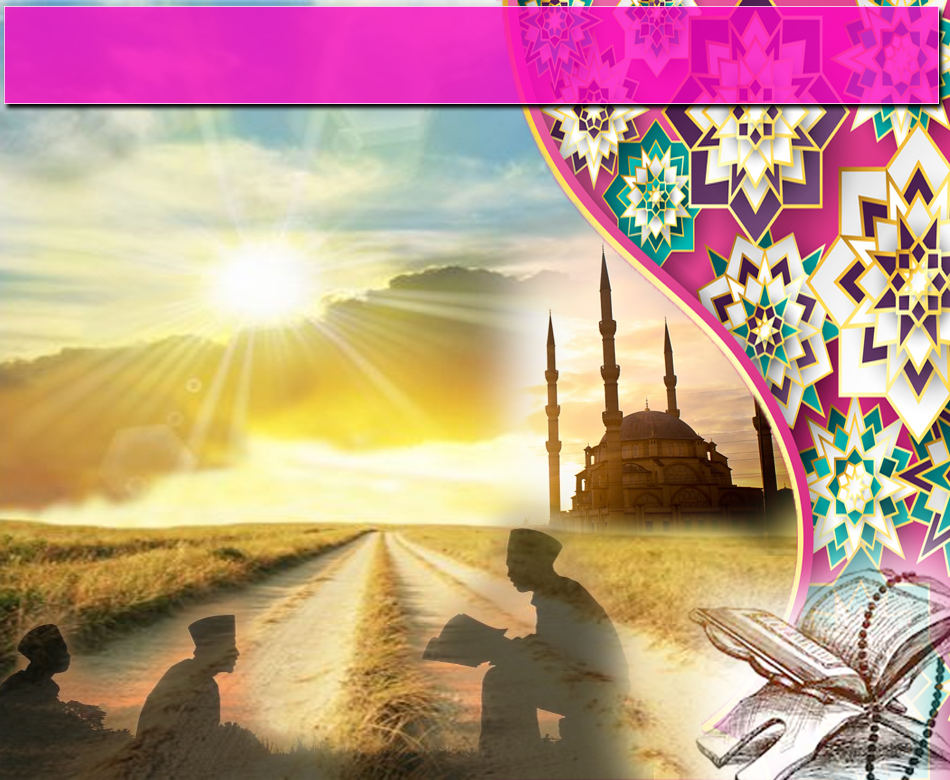 Islam Mengatur Kesempurnaan Kehidupan
Sistem hidup Islam adalah sempurna 
dan menyeluruh.
4.
Semua perkara diperjelaskan dalam Islam
Surah Al Maaidah, ayat 3:
الْيَوْمَ أَكْمَلْتُ لَكُمْ دِينَكُمْ وَأَتْمَمْتُ عَلَيْكُمْ نِعْمَتِي وَرَضِيتُ لَكُمُ الْإِسْلَامَ دِينًا ۚ
“Pada hari ini telah Aku sempurnakan untuk kamu agamamu, dan telah Aku cukupkan kepadamu nikmatKu, dan telah Aku redhai Islam itu jadi agama bagimu”.
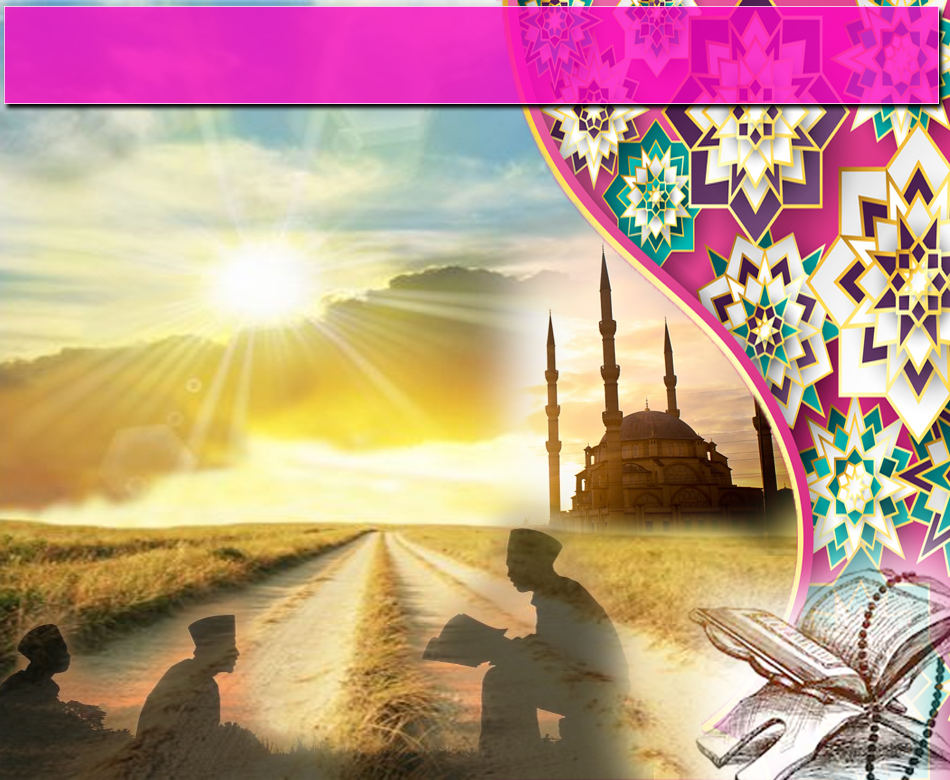 Islam Mengatur Kesempurnaan Kehidupan
Syariat dan Perundangan Islam adalah 
yang terbaik.
5.
Surah Al Maaidah, ayat 49:
وَأَنِ احْكُم بَيْنَهُم بِمَا أَنزَلَ اللَّهُ وَلَا تَتَّبِعْ أَهْوَاءَهُمْ وَاحْذَرْهُمْ أَن يَفْتِنُوكَ عَن بَعْضِ مَا أَنزَلَ اللَّهُ إِلَيْكَ
“Dan hendaklah kamu memutuskan perkara di antara mereka menurut apa yang diturunkan Allah, dan janganlah kamu mengikuti hawa nafsu mereka. Dan berhati-hatilah kamu terhadap mereka, supaya mereka tidak memalingkan kamu dari sebahagian apa yang telah diturunkan Allah kepadamu...”
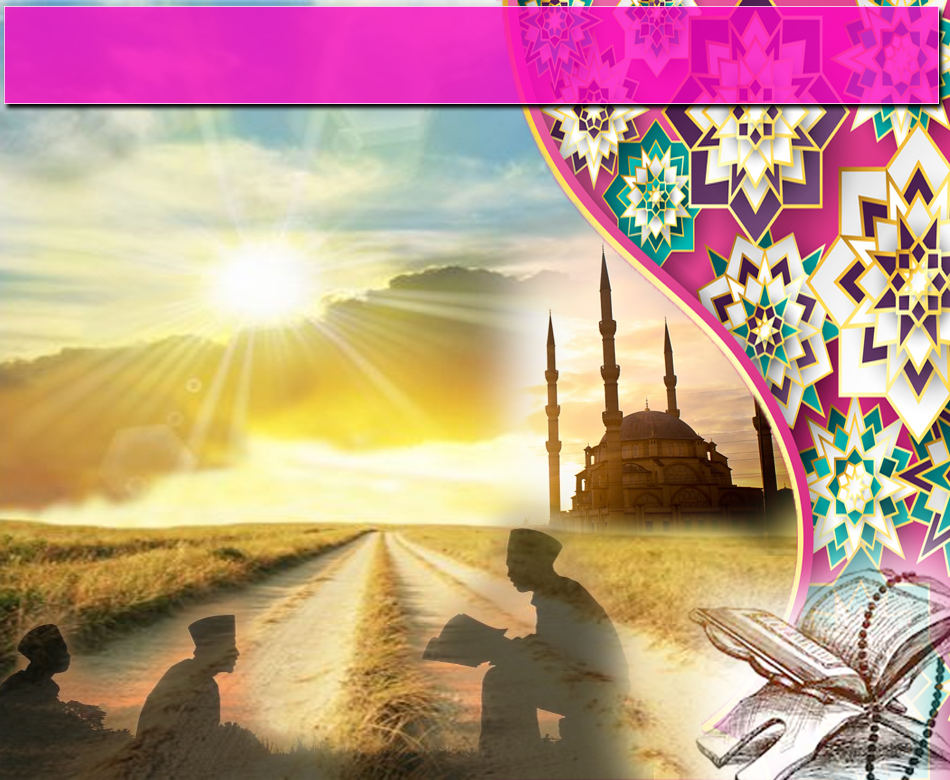 Keunggulan dan kemuliaan Islam terpelihara
Musuh dan orang munafik, sentiasa berusaha untuk hancurkan Islam
Namun, keunggulan dan kemuliaan Islam tetap bersinar
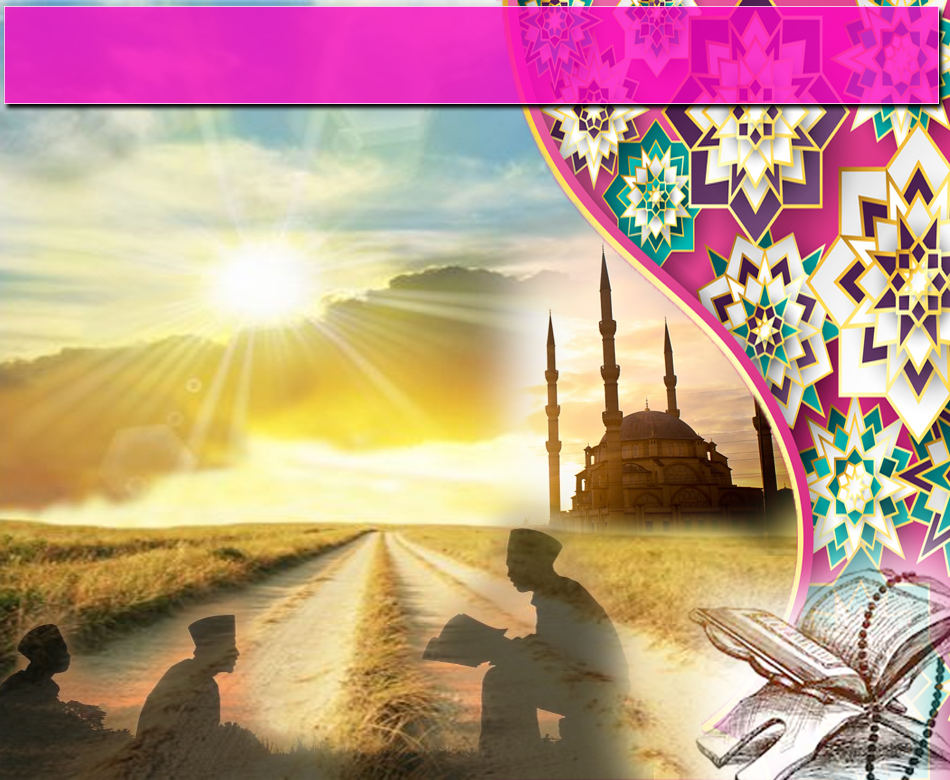 Firman Allah dalam 
Surah As-Soff : Ayat 8
يُرِيدُونَ لِيُطْفِئُوا نُورَ اللَّهِ بِأَفْوَاهِهِمْ وَاللَّهُ مُتِمُّ نُورِهِ 
وَلَوْ كَرِهَ الْكَافِرُونَ
Mereka hendak memadamkan cahaya agama Allah dengan mulut (ucapan-ucapan) mereka, dan Allah tetap menyempurnakan cahaya-Nya meskipun orang-orang kafir membencinya.
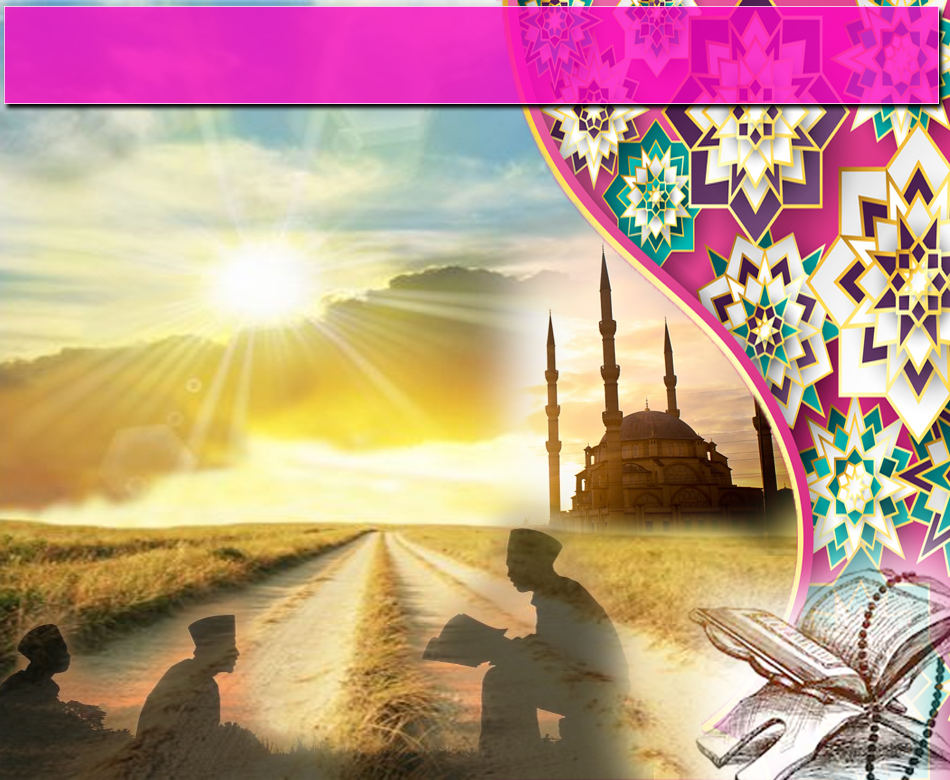 Kewajipan bersyukur dan menghayati Ajaran Islam
Hayati ajaran Islam  dalam segenap kehidupan kita
Semoga Allah Pelihara Nikmat Islam di dalam hati, 
fikiran dan perasaan kita
Semoga Allah memberi taufik dan hidayah
- Memahami dan menyakini kelebihan, kebesaran dan keunggulan Islam
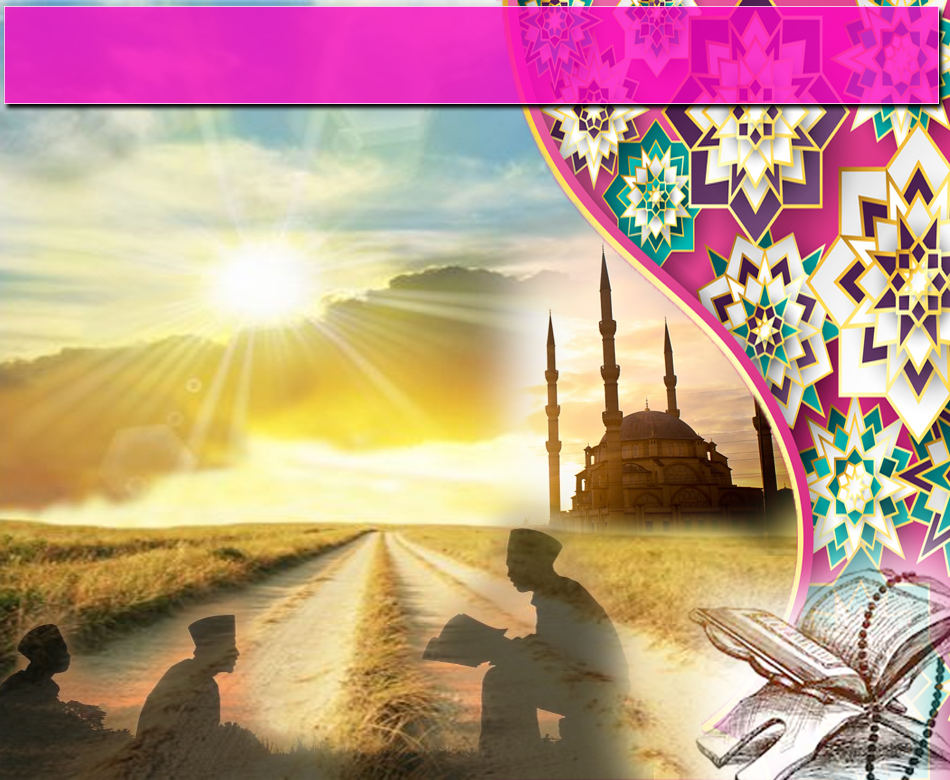 Firman Allah dalam 
Surah Al Baqarah: Ayat 132
وَوَصَّىٰ بِهَا إِبْرَاهِيمُ بَنِيهِ وَيَعْقُوبُ يَا بَنِيَّ إِنَّ اللَّهَ اصْطَفَىٰ لَكُمُ الدِّينَ فَلَا تَمُوتُنَّ إِلَّا وَأَنتُم مُّسْلِمُونَ
“Dan Ibrahim telah mewasiatkan ucapan itu kepada anak-anaknya, demikian pula Ya'qub. (Ibrahim berkata): "Wahai anak! Sesungguhnya Allah telah memilih agama ini bagimu, maka janganlah kamu mati kecuali dalam memeluk agama Islam".
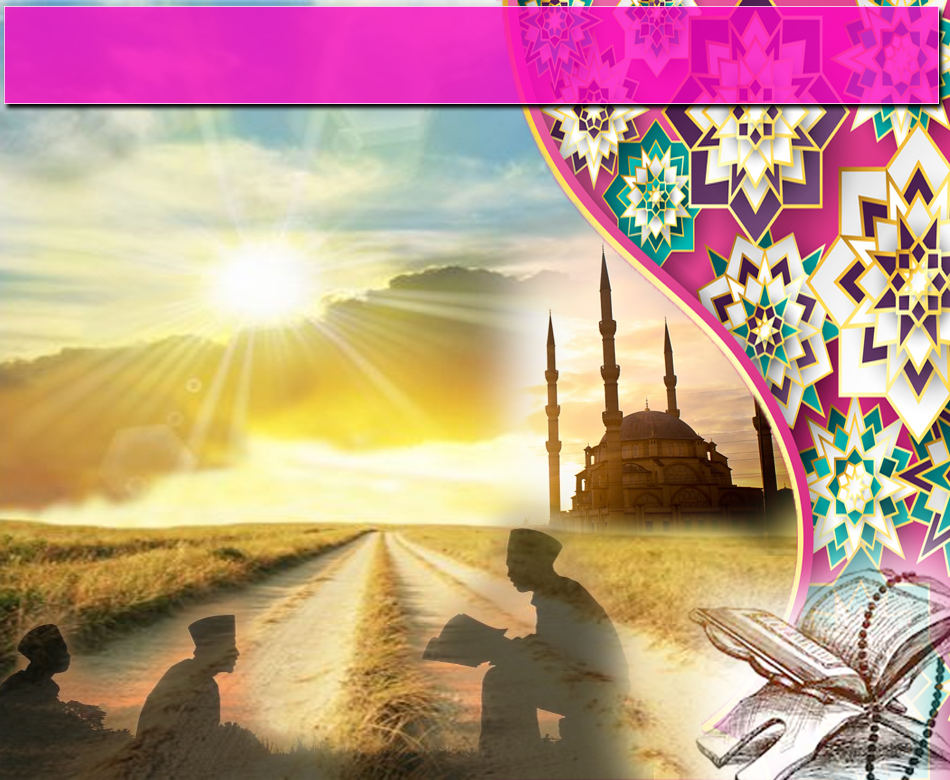 بَارَكَ اللهُ لِيْ وَلَكُمْ بِالقُرْءَانِ الْعَظِيْم، وَنَفَعَنِيْ وَإِيَّاكُمْ بِاْلأَيَاتِ وَالذِّكْرِ الْحَكِيْمِ، وَتَقَبَّلَ مِنِّيْ وَمِنْكُمْ تِلاَوَتَهُ، إِنَّهُ هُوَ السَّمِيْعُ الْعَلِيْمُ، أَقُوْلُ قَوْلِيْ هَذَا وَأَسْتَغْفِرُ اللهَ الْعَظِيْمَ لِيْ وَلَكُمْ وَلِسَائِرِ الْمُسْلِمِيْنَ وَالْمُسْلِمَاتِ فَاسْتَغْفِرُوْهُ، إِنَّهُ هُوَ الْغَفُوْرُ الرَّحِيْمُ.
Doa Antara Dua Khutbah
Aamiin Ya Rabbal Aalamin..
Tuhan Yang Memperkenankan Doa Orang-orang Yang Taat, Berilah Taufik Kepada Kami 
Di Dalam Mentaatimu, Ampunilah Kepada 
Mereka Yang 
Memohon Keampunan.
Aamiin
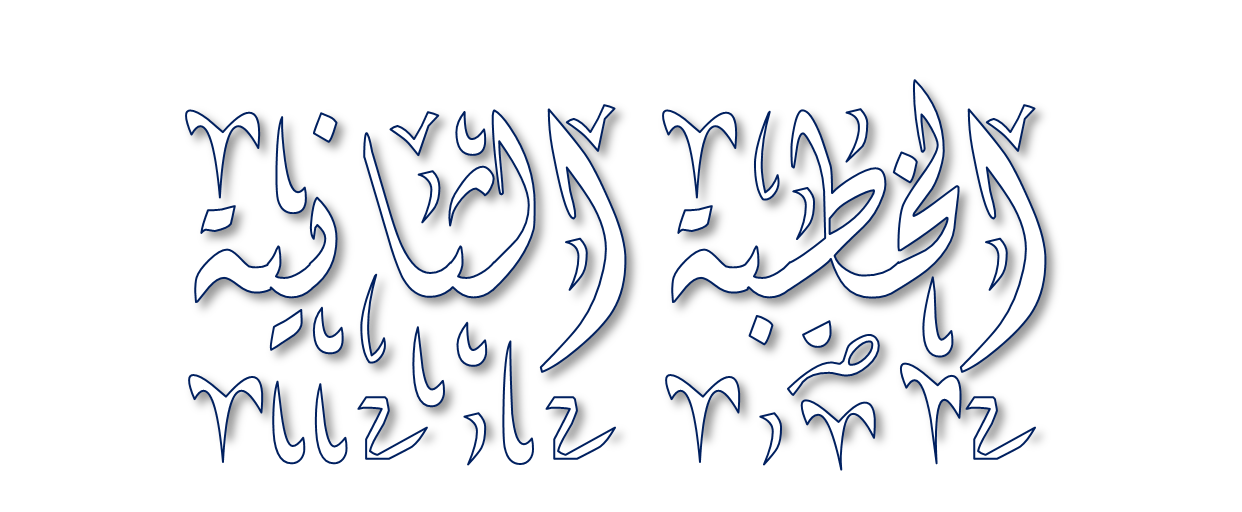 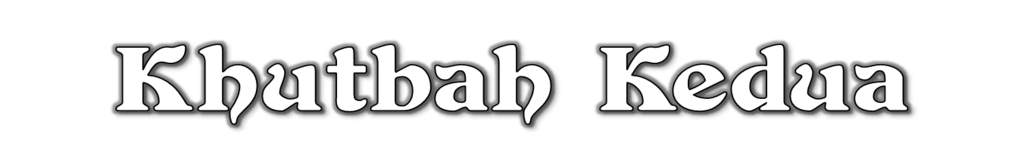 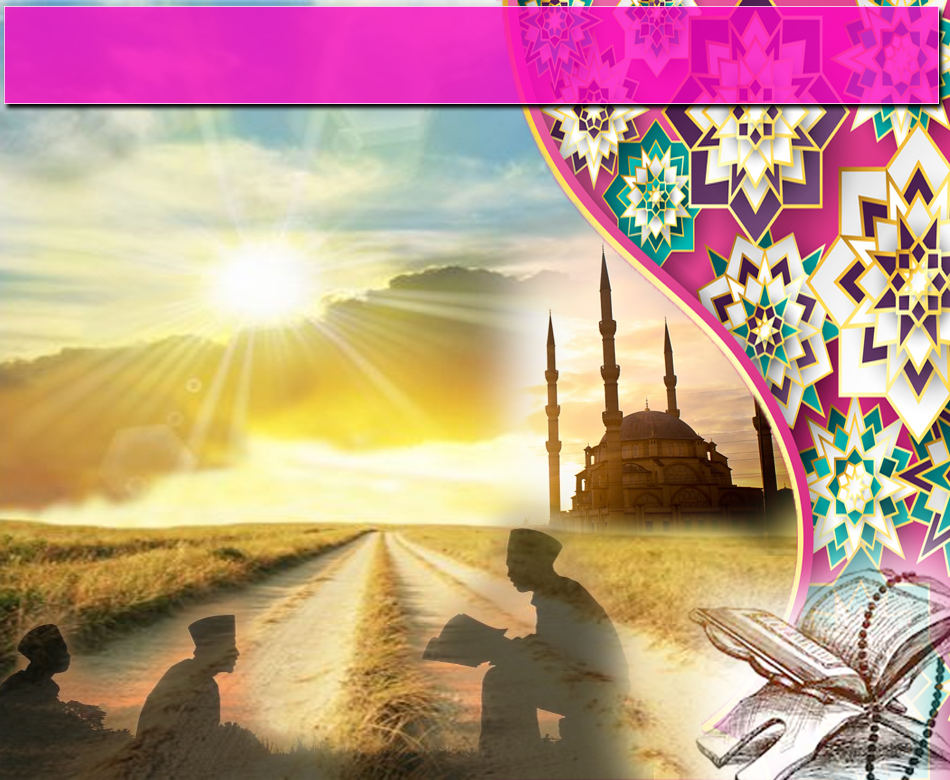 Pujian Kepada Allah S.W.T.
الْحَمْدُ للهِ
Segala puji-pujian hanya bagi Allah S.W.T.
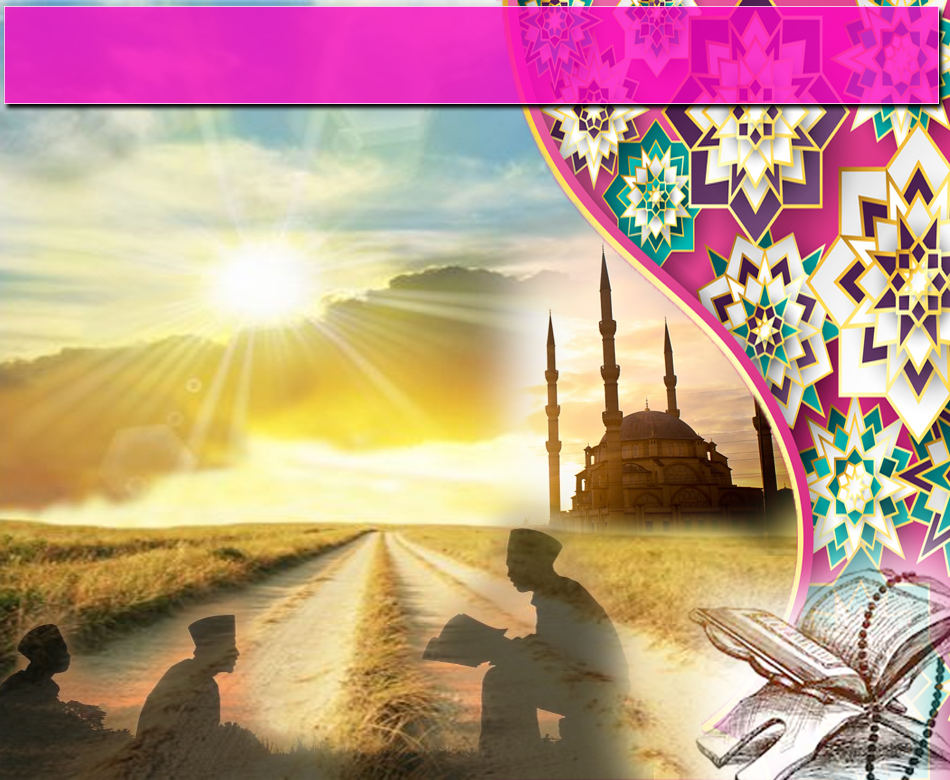 Syahadah
وَأَشْهَدُ أَنْ لَّا إِلَهَ إِلَّا اللهُ وَحْدَهُ لَا شَرِيْكَ لَهُ، 
وَأَشْهَدُ أَنَّ سَيِّدَنَا مُحَمَّدًا عَبْدُهُ وَرَسُوْلُهُ.
Aku bersaksi  bahawa sesungguhnya tiada tuhan melainkan Allah, keEsaan-Nya tiada sekutu bagi-Nya dan juga aku bersaksi bahawa nabi Muhammad S.A.W hamba-Nya dan rasul-Nya.
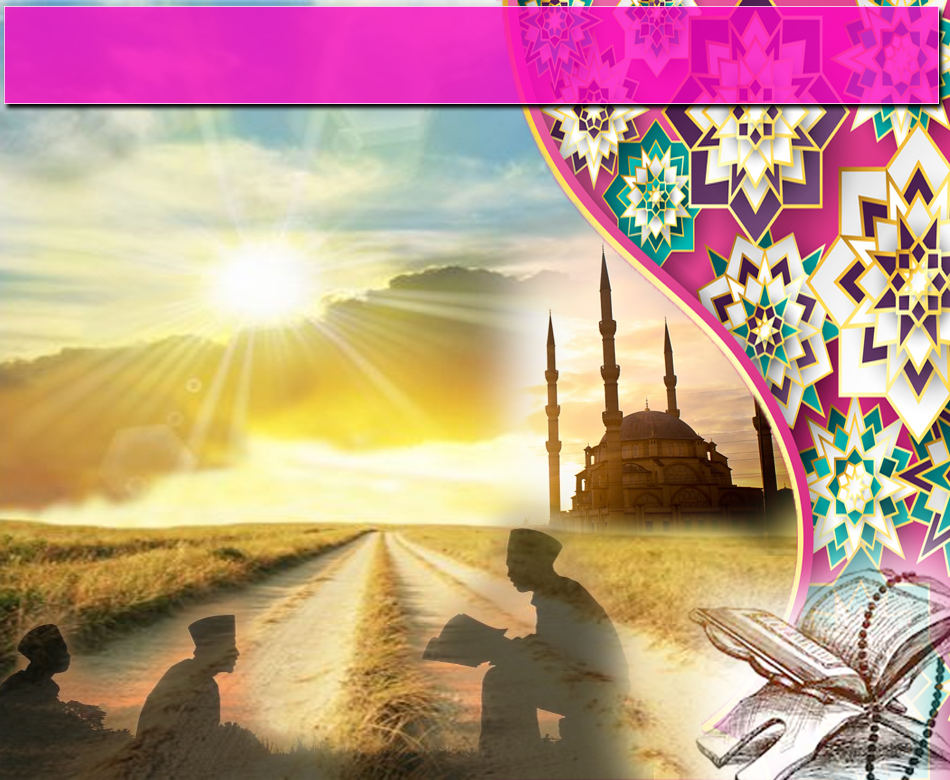 Selawat Ke Atas 
Nabi Muhammad S.A.W
اللَّهُمَّ صَلِّ وَسَلِّمْ وَبَارِكْ عَلَى سَيِّدِنَا مُحَمَّدٍ، وَعَلَى آلِهِ وَأَصْحَابِهِ وَأَتْبَاعِهِ إِلَى يَوْمِ الدِّيْنِ.
Ya Allah, Cucurilah rahmat dan sejahtera ke atas hambaMu dan rasulMu Nabi Muhammad S.A.W dan ke atas keluarganya dan para sahabatnya, serta pengikut Baginda sehingga hari kemudian.
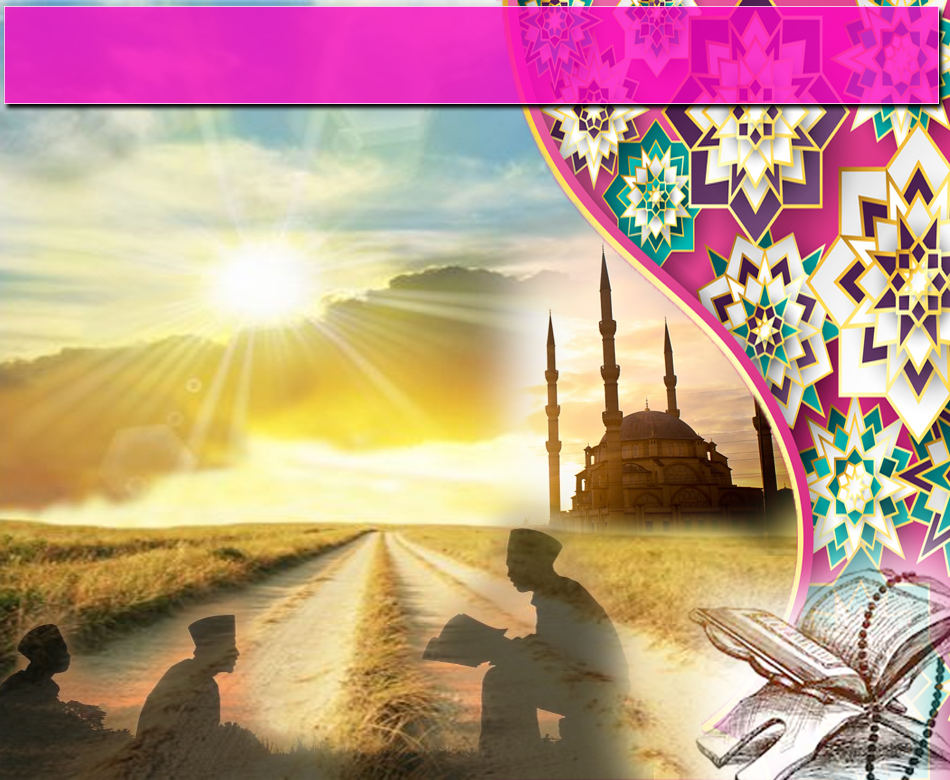 Pesanan Taqwa
اتَّقُوا اللهَ، أُوْصِيْكُمْ وَنَفْسِيْ بِتَقْوَى اللهِ 
وَطَاعَتِهِ لَعَلَّكُمْ تُفْلِحُوْنَ.
Bertaqwalah kepada Allah, saya berpesan kepada diri saya dan sekalian untuk bertakwa kepada Allah dengan bersungguh-sungguh mentaatiNya. Sesungguhnya telah berjaya orang yang bertakwa.
Seruan
Selawat dan salam kepada Rasulullah s.a.w.
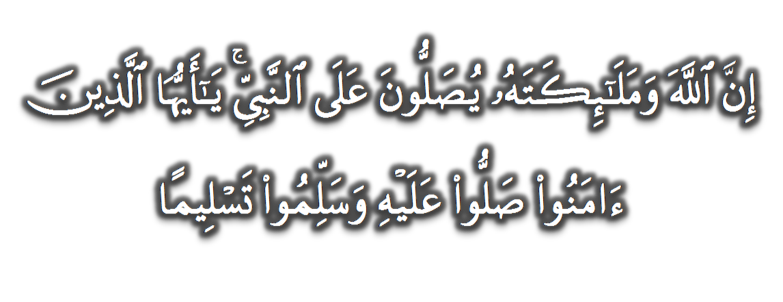 (Surah Al-Ahzab : Ayat 56)
“Sesungguhnya Allah Taala Dan Para MalaikatNya Sentiasa Berselawat Ke Atas Nabi (Muhammad).
Wahai Orang-orang Beriman! Berselawatlah Kamu 
Ke Atasnya Serta Ucapkanlah Salam Sejahtera Dengan Penghormatan Ke Atasnya Dengan Sepenuhnya”.
Selawat
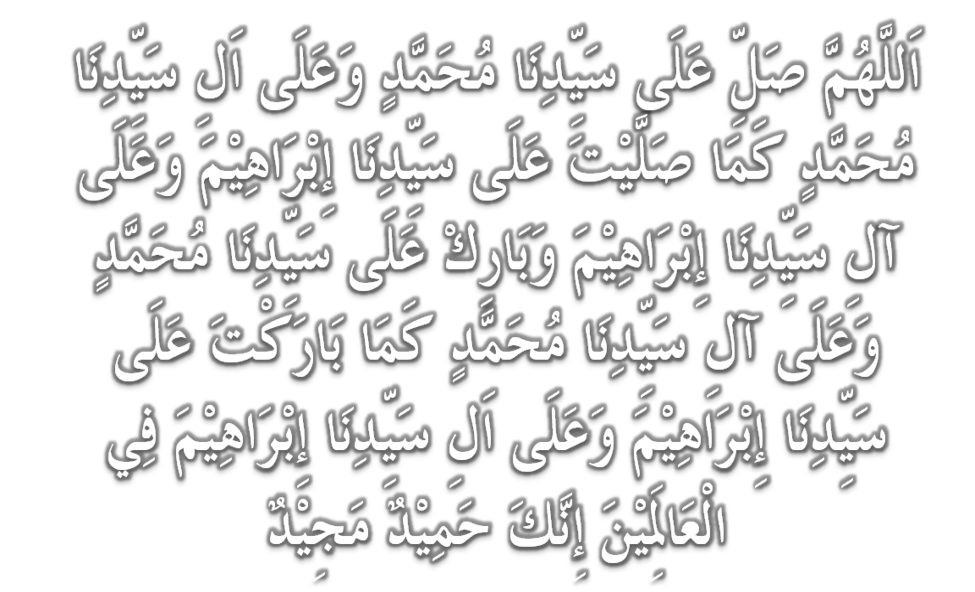 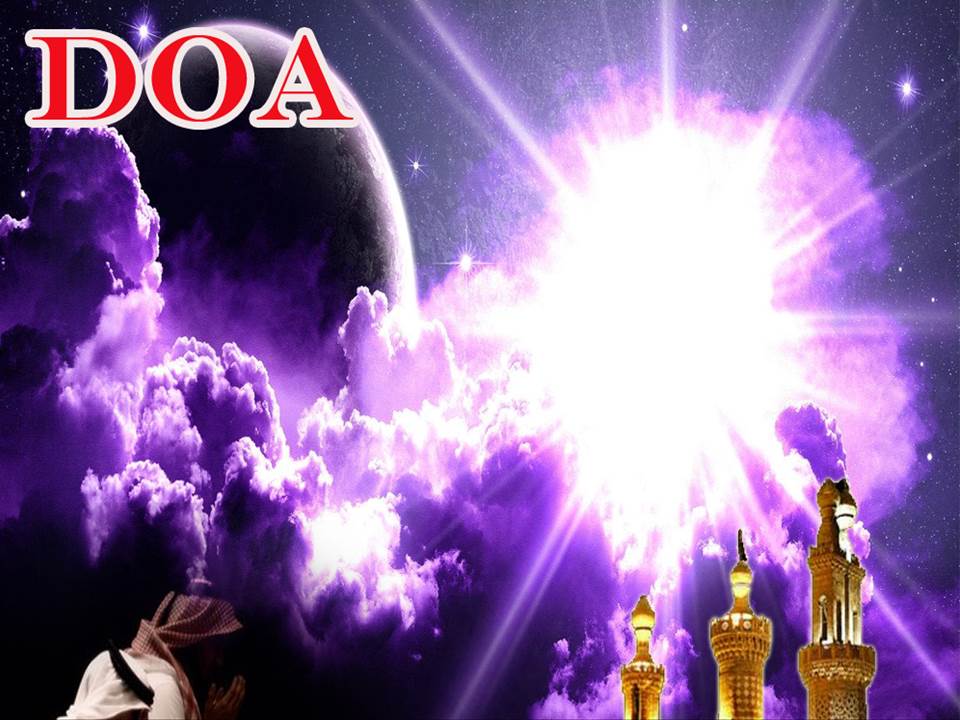 وَارْضَ اللَّهُمَّ عَنِ الْخُلَفَاءِ الرَّاشِدِيْنَ الْمَهْدِيِّيْنَ، سَادَتِنَا أَبِيْ بَكْرٍ وَعُمَرَ وَعُثْمَانَ وَعَلِيّ، وَعَنْ بَقِيَّةِ الصَّحَابَةِ أَجْمَعِيْنَ، وَعَنِ التَّابِعيْنَ وَتَابِعِى التَّابِعِيْنَ بِإِحْسَانٍ إِلَى يَوْمِ الدِّيْن.
Dan berilah keredhaan ke atas Khalifah ar-rasyidin, Abu Bakar, Omar, Uthman dan Ali, dan seluruh sahabat-sahabatnya serta pengikut- pengikut Baginda hingga hari pembalasan.
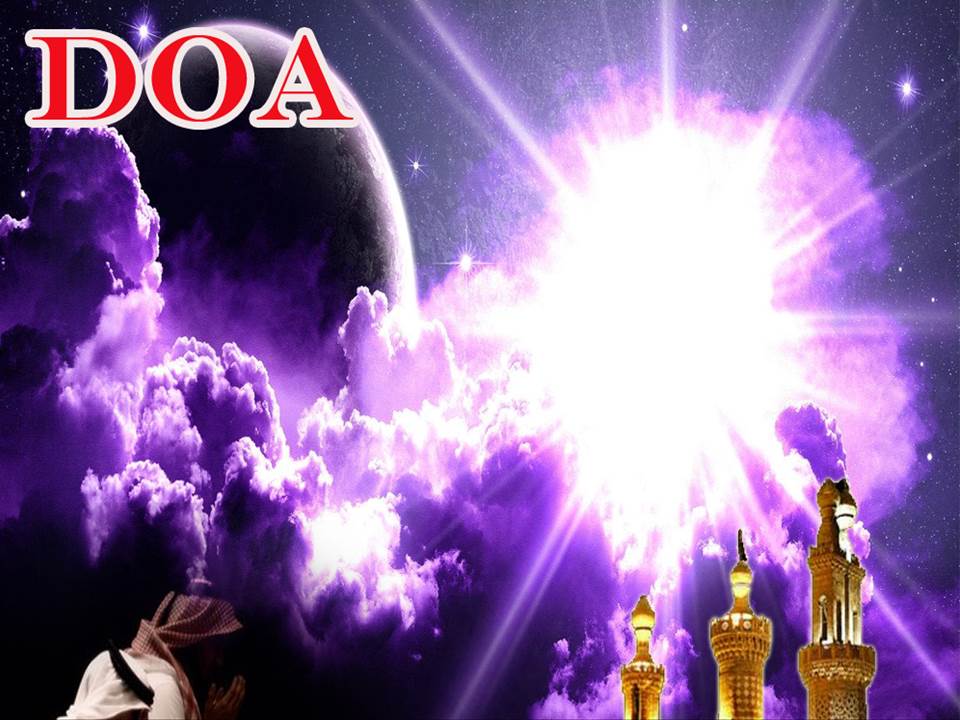 اللَّهُمَّ اغْفِرْ لِلْمُؤْمِنِيْنَ وَالْمُؤْمِنَاتِ، وَالمُسْلِمِيْنَ وَالْمُسْلِمَاتِ الأَحْيَاءِ مِنْهُمْ وَالأَمْوَات. 
إِنَّكَ سَمِيْعٌ قَرِيْبٌ مُجِيْبُ الدَّعَوَات.
Ya Allah, Ampunkanlah Dosa Golongan Mu’minin Dan Mu’minaat, Muslimin Dan Muslimat, samada yang  masih hidup atau yang telah mati. Sesungguhnya Engkau Maha Mendengar dan Maha Memakbulkan segala permintaan.
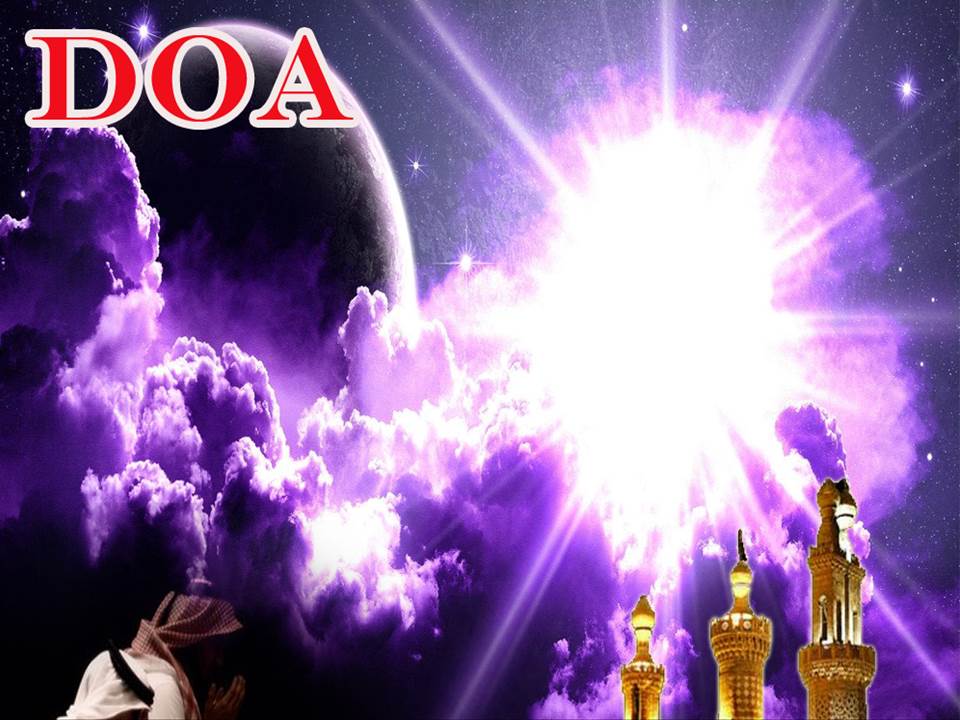 اللَّهُمَّ أَلِّفْ بَيْنَ قُلُوْبِنَا، وَأَصْلِحْ ذَاتَ بَيْنِنَا، وَاجْعَلْنَا مِنَ الرَّاشِدِيْن. اللَّهُمَّ أَحْسِنْ عَاقِبَتَنَا فِى الأُمُوْرِ كُلِّهَا، وَأَجِرْنَا مِنْ خِزْيِ الدُّنْيَا وَعَذَابِ الأَخِرَة، يَا رَبَّ الْعَالَمِيْن.
Ya Allah, lembutkanlah hati-hati kami.. perbaikilah hubungan antara kami. Dan jadilah kami golongan yang mendapat bimbingan daripadaMu. 
Ya Allah.. Perelokkan kesudahan kami dalam segala hal semuanya, dan lindungilah kami daripada kehinaan di dunia dan di akhirat. 
Wahai Tuhan sekalian alam..
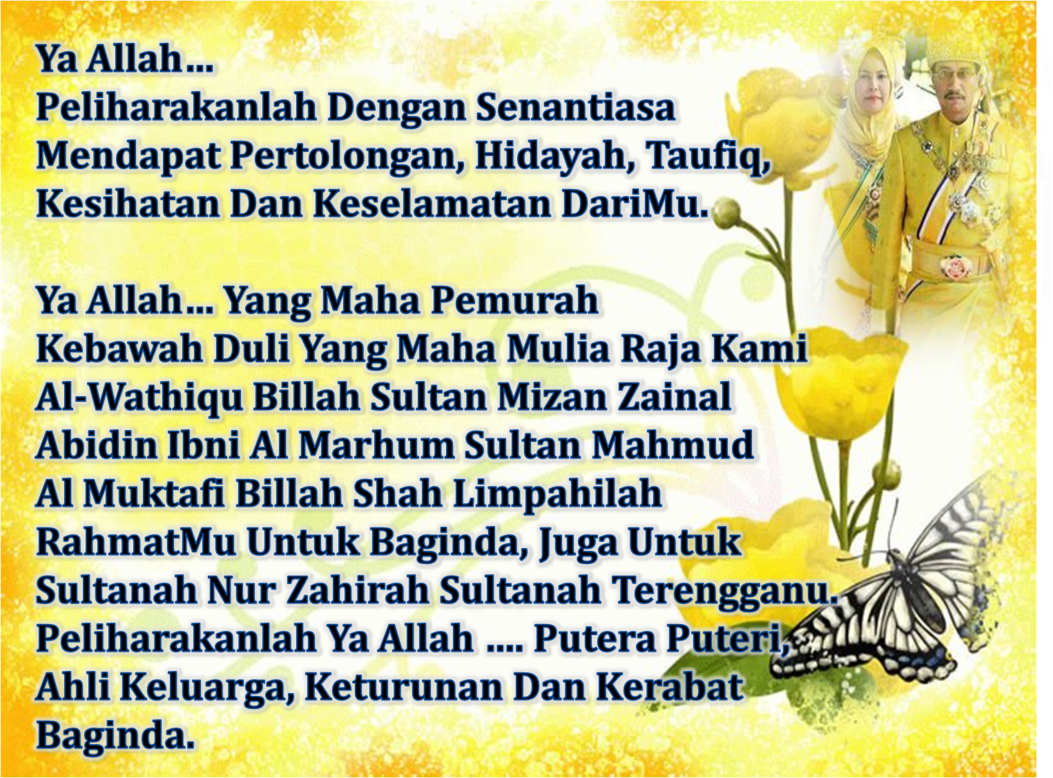 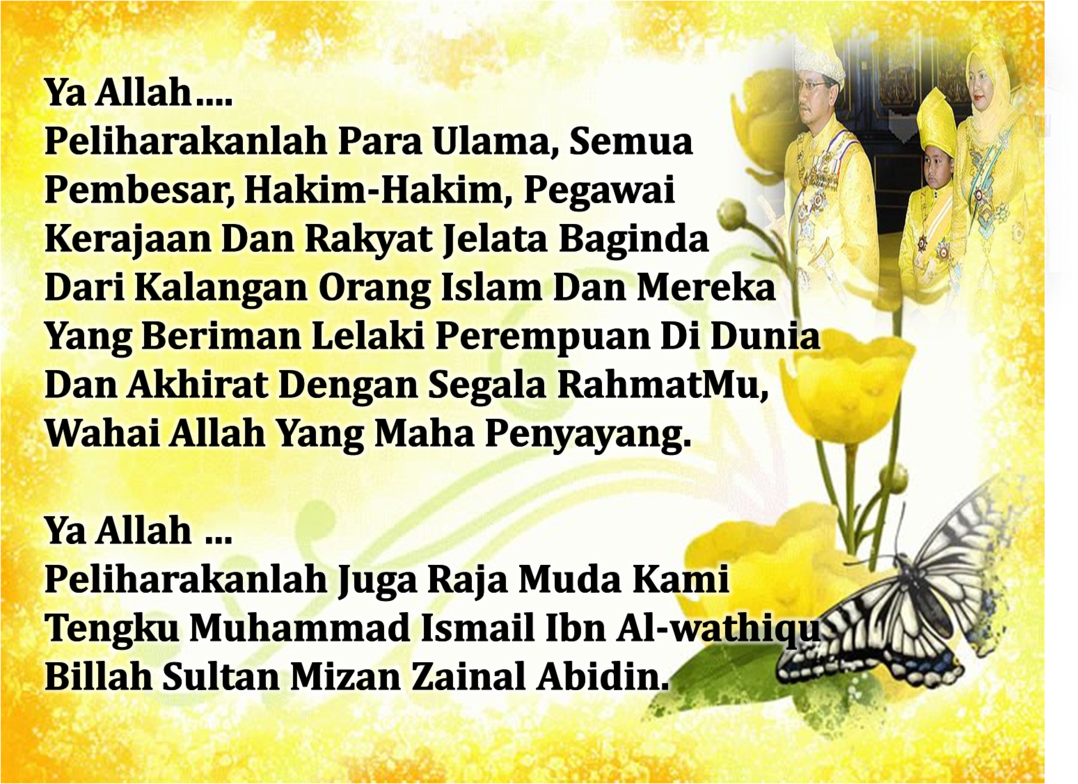 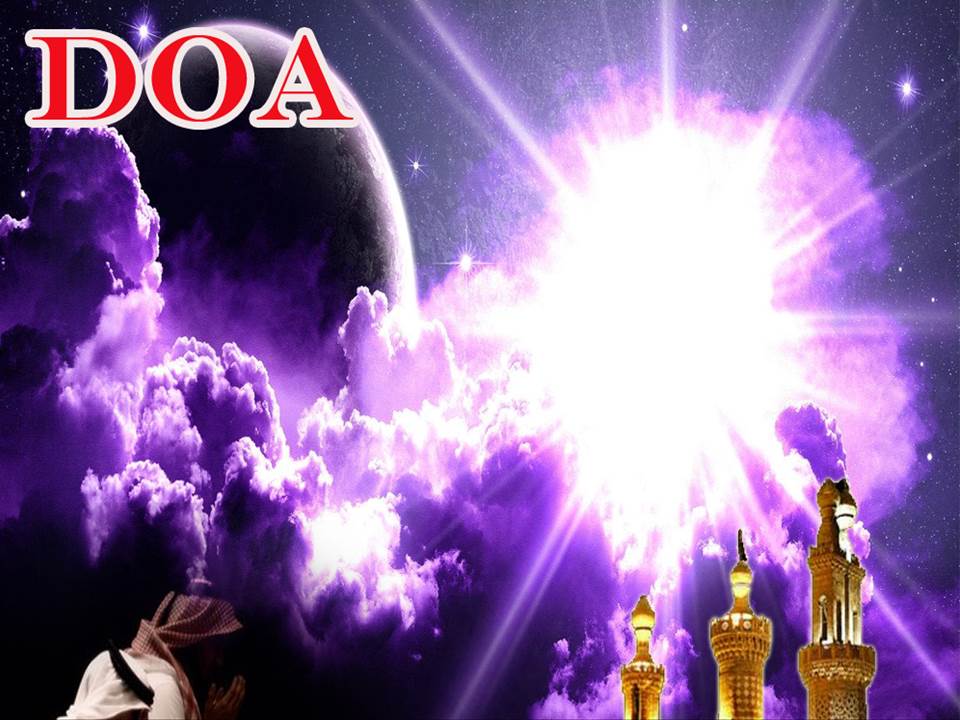 رَبَّنَا ظَلَمْنَا أَنْفُسَنَا وَإِنْ لَمْ تَغْفِرْ لَنَا وَتَرْحَمْنَا لَنَكُوْنَنَّ مِنَ الْخَاسِرِيْنَ. 
لآ إِلَهَ إِلاَّ أَنْتَ سُبْحَانَكَ إِنَّا كُنَّا مِنْ الظَّالِمِيْنَ. رَبَّنَا آتِنَا فِي الدُّنْيَا حَسَنَةً وَفِي الآخِرَةِ حَسَنَةً  وَقِنَا عَذَابَ النَّارِ. وَصَلَّى اللهُ عَلىَ سَيِّدِنَا مُحَمَّدٍ وَعَلىَ آلِهِ وَصَحْبِهِ وَسَلَّمْ. وَالْحَمْدُ للهِ رَبِّ الْعَالَمِيْنَ.
Ya Allah …
Kami Telah Menzalimi Diri Kami Sendiri 
Dan Sekiranya Engkau Tidak Mengampunkan Kami Dan Merahmati Kami Nescaya Kami Akan Menjadi Orang Yang Rugi.
Tiada Tuhan Melainkan Engkau Maha Suci Engkau Sesungguhnya Kami Di Kalangan  Orang-orang 
Yang Menzalimi Diri.
Ya Allah… 
Kurniakanlah Kepada Kami Kebaikan Di Dunia Dan Kebaikan Di Akhirat Serta Hindarilah Kami Dari Seksaan Neraka.
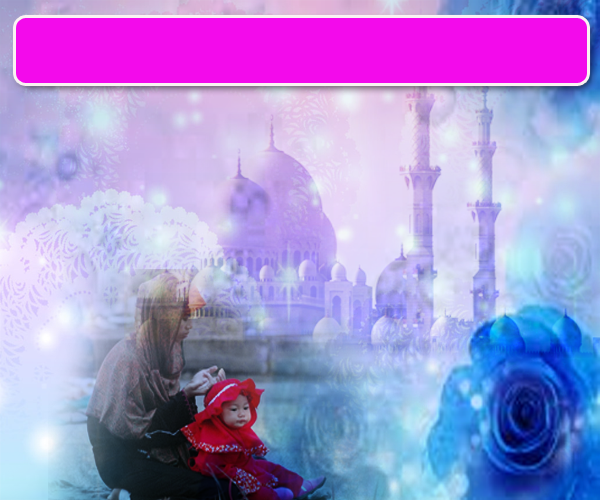 Wahai Hamba-hamba Allah….
Sesungguhnya ALLAH  menyuruh berlaku adil, dan berbuat kebaikan, serta memberi bantuan kepada kaum kerabat dan melarang daripada melakukan perbuatan-perbuatan keji dan mungkar serta kezaliman. Ia mengajar kamu (dengan suruhan dan larangannya  ini) supaya kamu mengambil peringatan mematuhinya.
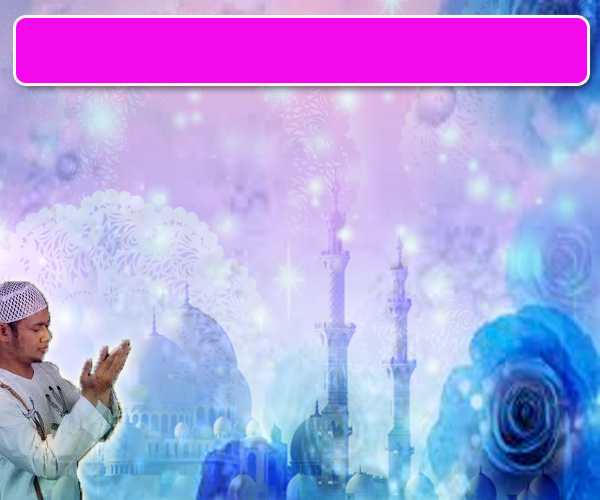 Maka Ingatlah Allah Yang Maha Agung
Nescaya Dia Akan Mengingatimu 
Dan Bersyukurlah Di Atas Nikmat-nikmatNya Nescaya Dia Akan Menambahkan Lagi Nikmat Itu Kepadamu, dan Pohonlah 
Dari Kelebihannya, Nescaya Akan Diberikannya  Kepadamu. Dan Sesungguhnya Mengingati Allah Itu Lebih Besar (Faedah Dan Kesannya) Dan (Ingatlah) Allah Mengetahui Apa  Yang Kamu Kerjakan.
اقامة الصلاة
اقامة الصلاة
اقامة الصلاة
Dirikan Solat….

Lurus dan betulkan saf anda kerana
 saf yang lurus termasuk dalam kesempurnaan solat.
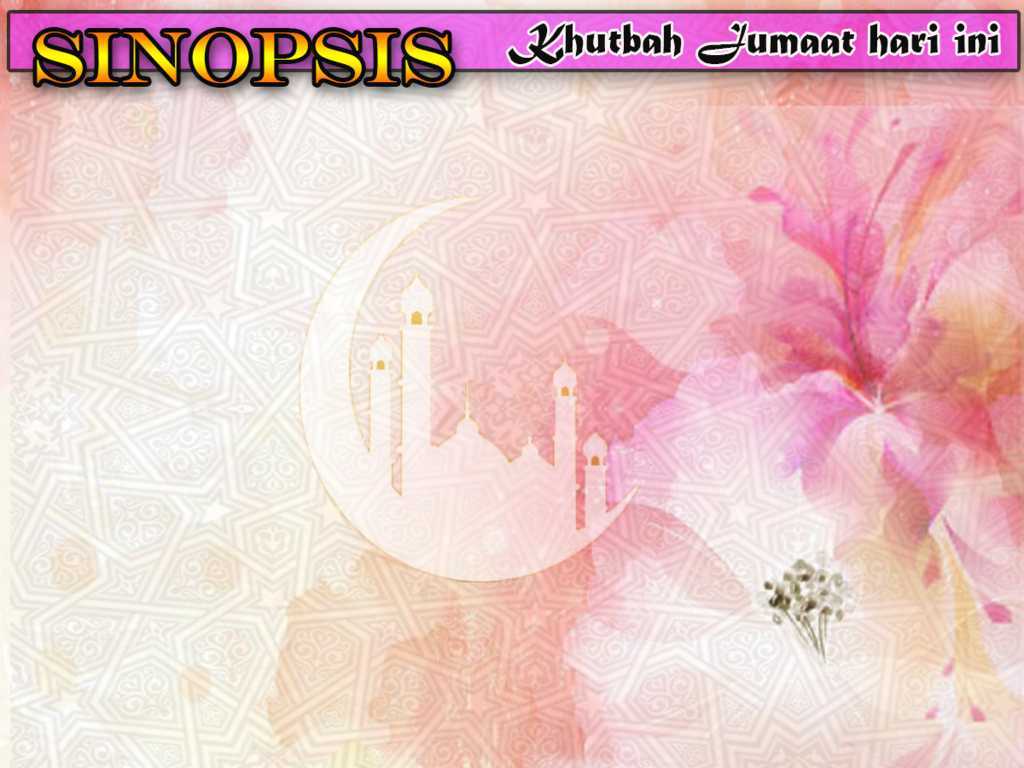 INTISARI KHUTBAH JUMAAT PADA 10/08/2018

TAJUK: ISLAM AGAMA UNGGUL DAN SEMPURNA.
ISLAM AGAMA PALING MULIA, LENGKAP DAN SEMPURNA. DAKWAH DAN SYIARNYA MENJALAR KESELURUH DUNIA. SEBAGAI MUSLIM KITA WAJIB BERSYUKUR KERANA SISTEMNYA MENJADIKAN HIDUP KITA SANGAT BERERTI. TAPI MALANGNYA TERDAPAT MUSLIM YANG HANYA BERAGAMA BERDASARKAN KETURUNAN . 
KITA DIWAJIBKAN MEMPELAJARI AJARAN DAN MENGAMALKANNYA. MEMPUNYAI AKIDAH YG TEGUH, MENGHASILKAN AMALAN DITERIMA ALLAH SERTA PADA YANG SAMA MANFAAT DAN KEBAIKANNYA DIRASAI MANUSIA DAN PERSEKITARAN.
MENJADIKAN LEBIH YAKIN DENGAN PILIHAN ISLAM, KITA WAJIB AKUR:
	3.1.	ISLAM AGAMA CIPTAAN ALLAH TUHAN YG MENCIPTA KITA.
	3.2.	SISTEMNYA SANGAT LENGKAP DAN KEMASKINI.
	3.3.	MANFAAT AJARANNYA KEMBALI KEPADA KITA ZAHIR DAN BATIN, 		DUNIA DAN AKHIRAT.
JUSTERU, PASTIKAN SELURUH KEHIDUPAN KITA INDUVIDU DAN MASYARAKAT,   
         ZAHIR DAN BATIN, DITERAPKSN DENGAN NILAI-NILAI 	ISLAM, IMAN DAN     
         IHSAN.